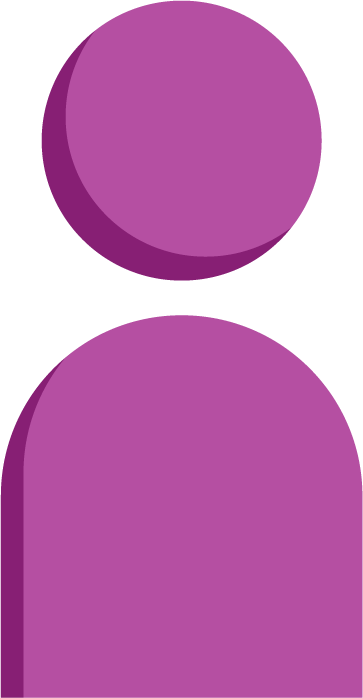 Introduce the sounds
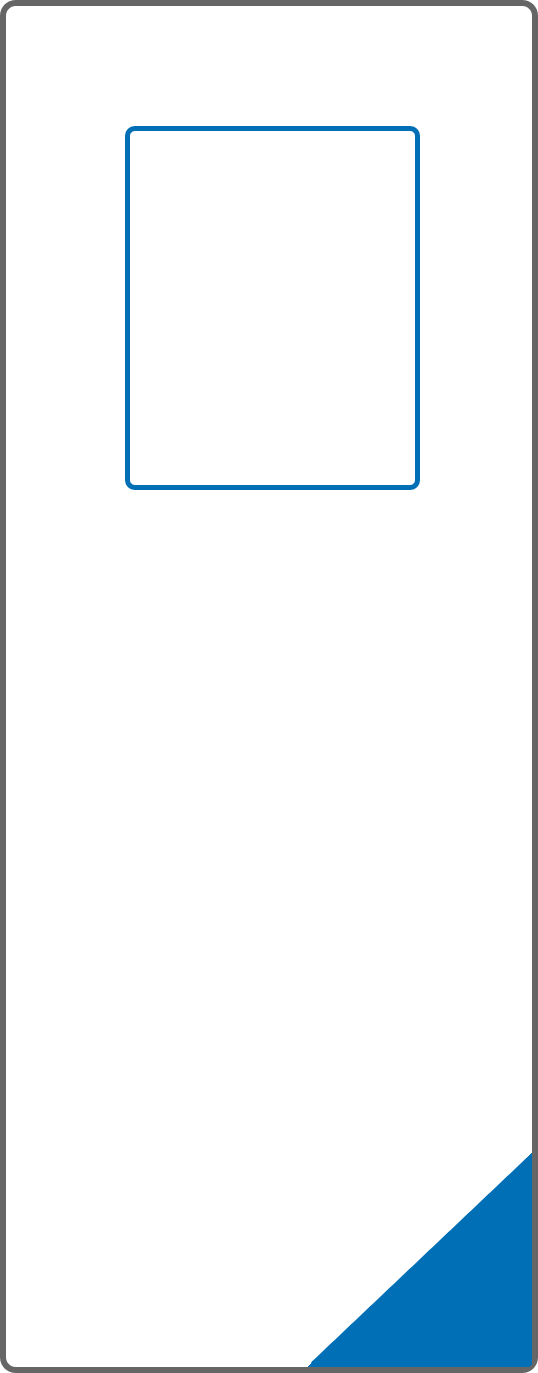 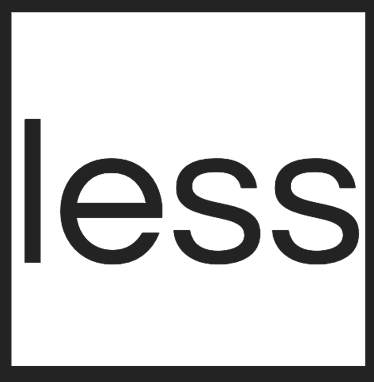 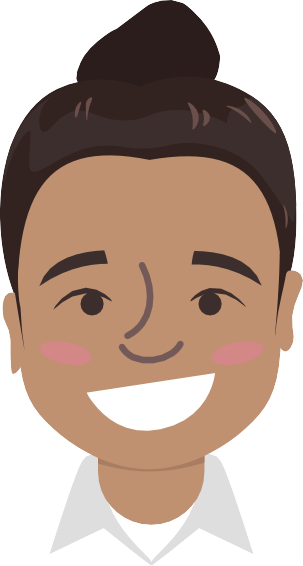 tasteless 
/t/ /ā/ /s/ /t/ | /l/ /ĕ/ /s/ = tasteless
It’s time to learn new sounds! 

We use the sound rule to help us read!
[Speaker Notes: See lesson plan for specific instructional guidance.

Introduce the Sound!
Say: Learning new sounds is so cool! Repeat our chant after me! 
"It's time to learn new sounds! 
We use the sound rule to help us read!"
Do: Say one sentence at a time of the Introduce the Sound chant and ask the students to repeat after you.
Say: Let's learn a super cool new rule today!

Say: In this lesson, we'll be looking at the suffix less. Remember, a suffix is a group of letters at the ending of a word that changes the meaning of the word. Today, we'll look at decoding, spelling, and determining the meaning of words with the suffix less. The suffix less means without.
Do: Hold up the suffix card less.
Say: When we put the suffix less at the end of a word, it means without. So, if I say the food is tasteless, it means the food is without taste. I say /t/ /a/ /s/ /t/ /l/ /e/ /s/ = tasteless.]
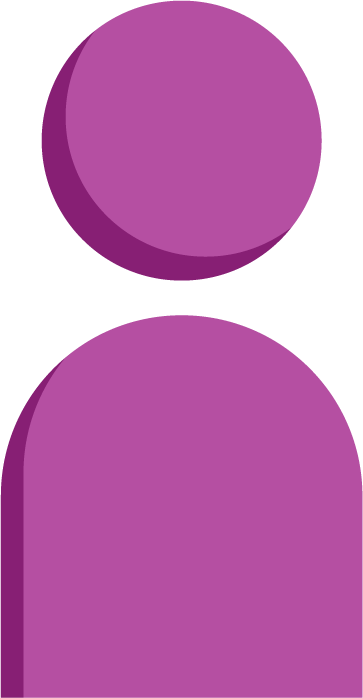 Introduce the sounds
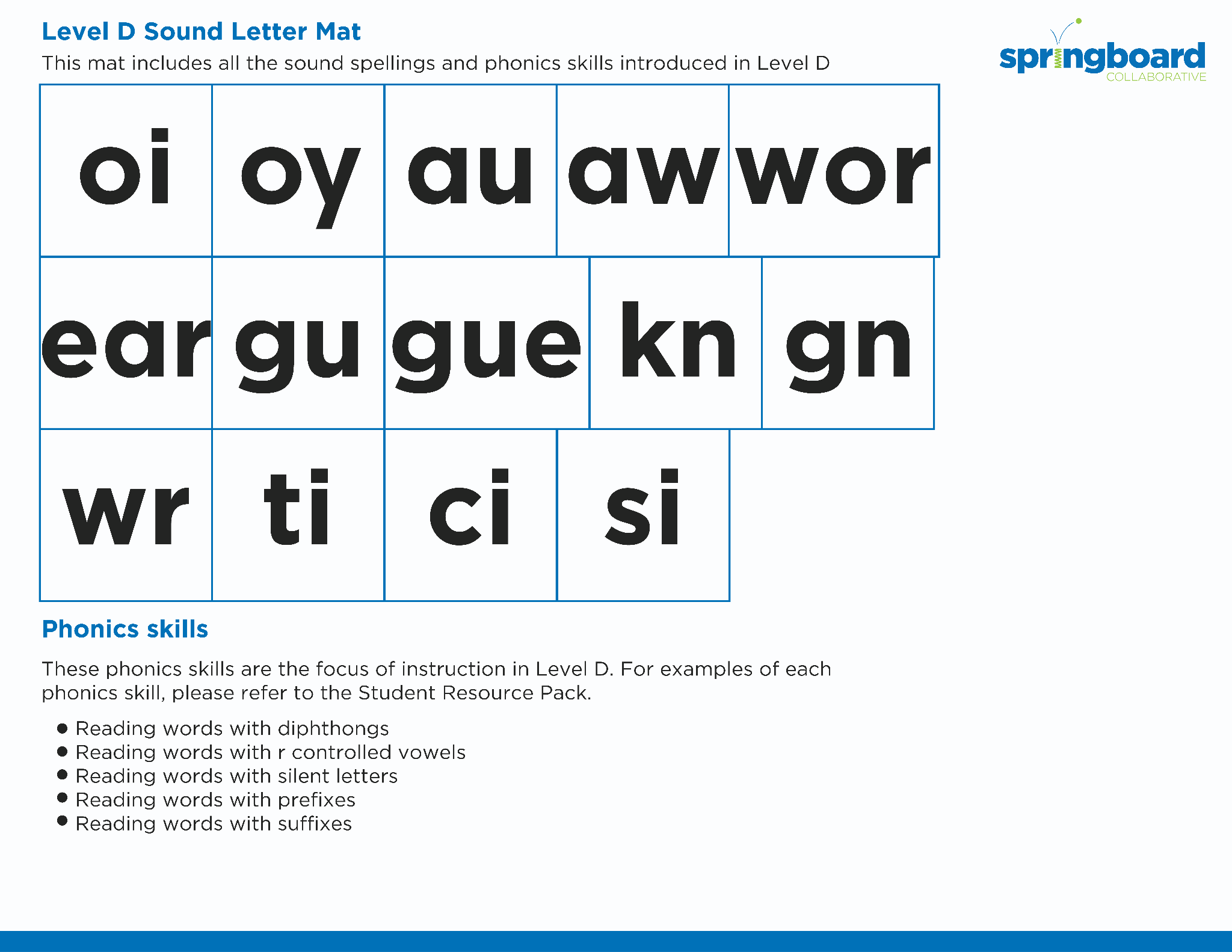 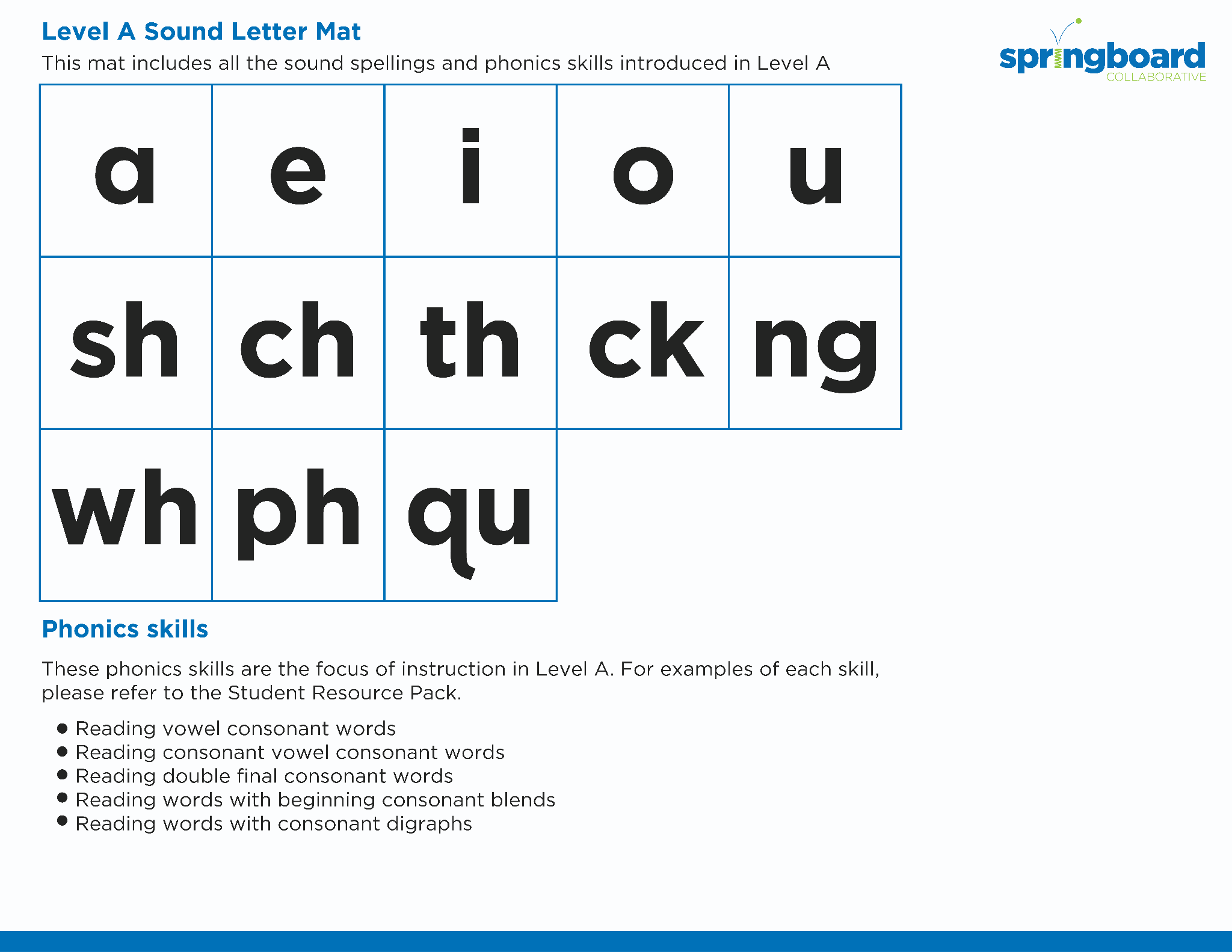 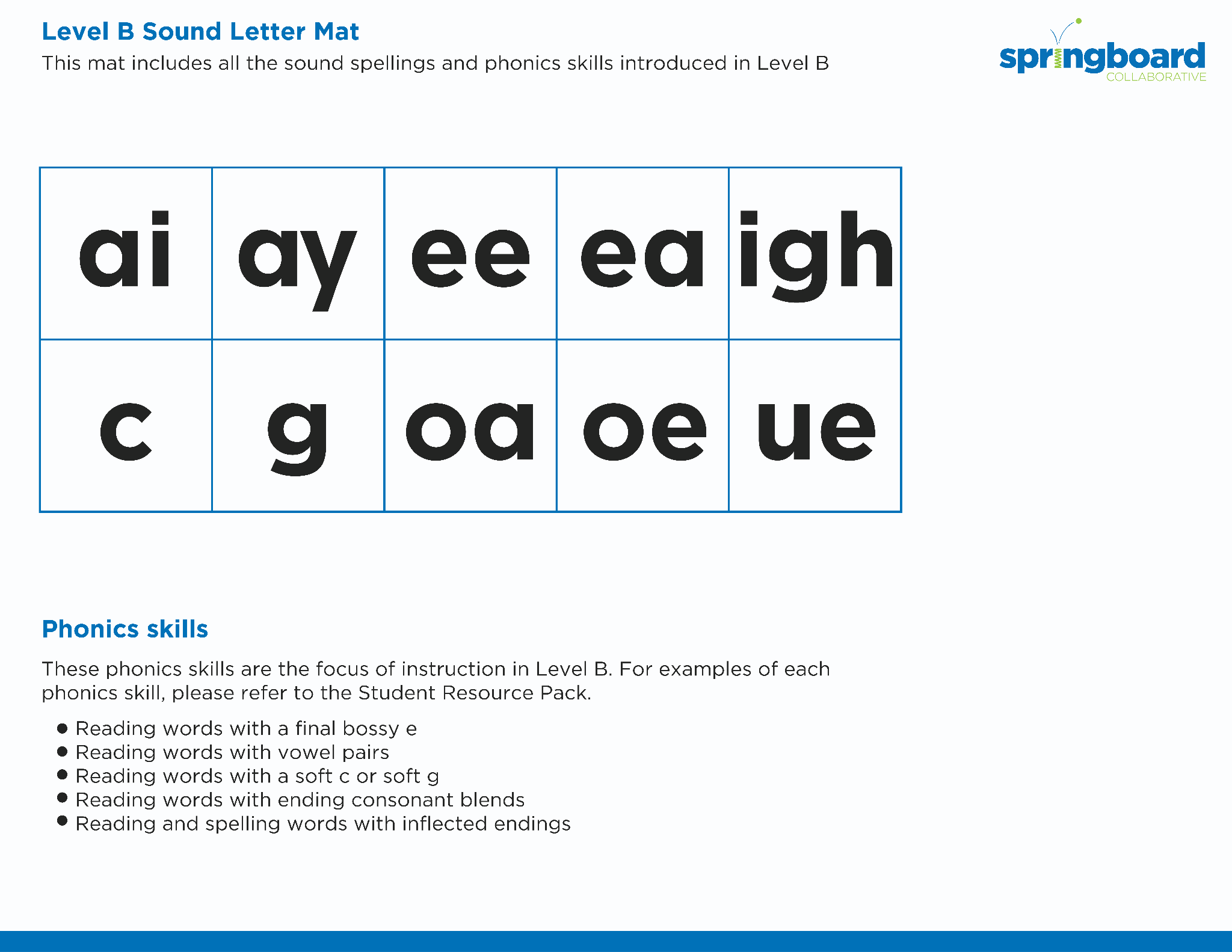 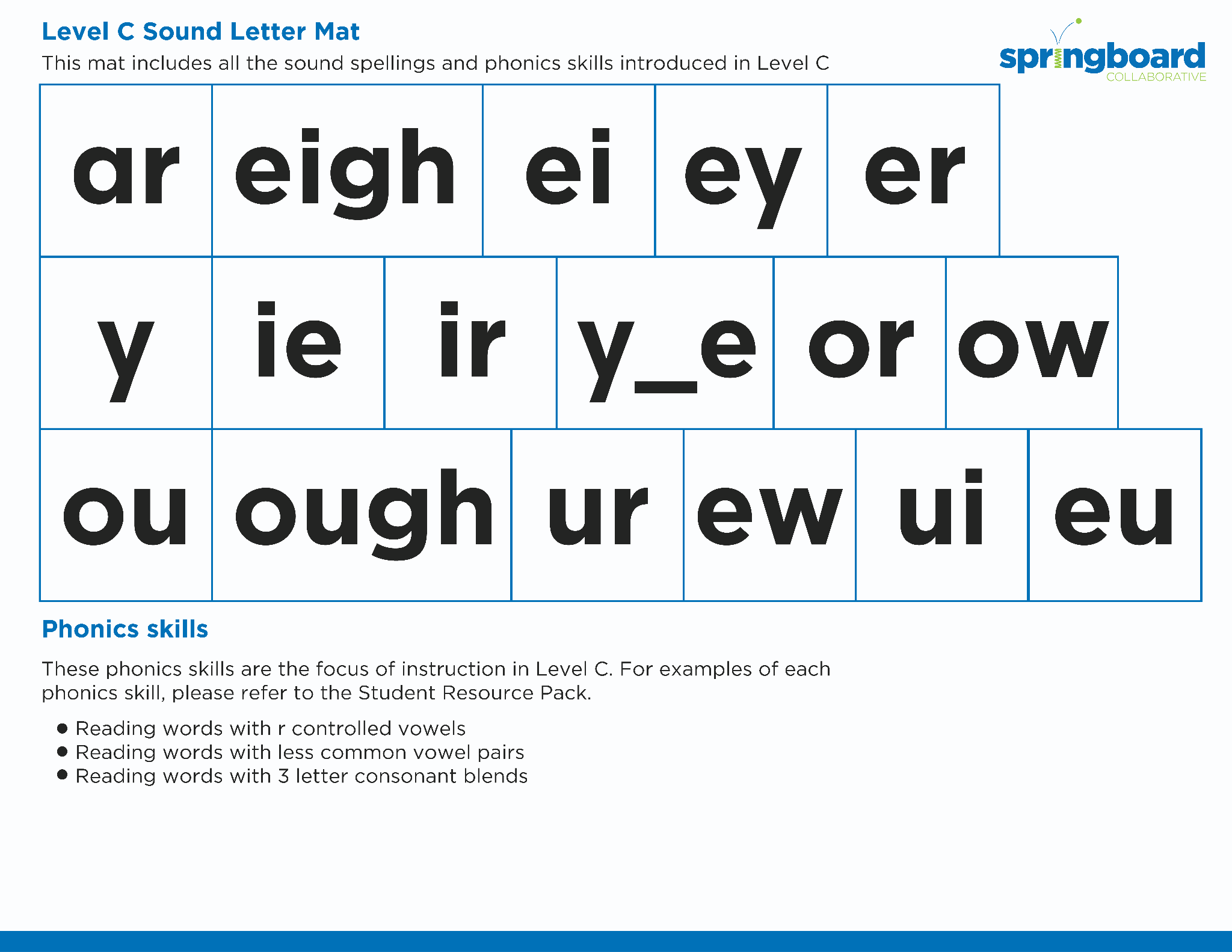 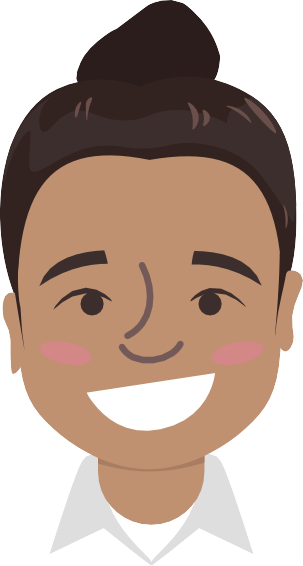 [Speaker Notes: See lesson plan for specific instructional guidance.

Introduce the Sound!
Say: Before we go any further, let's review each of these spellings and all our cards.
Do: Flip through and review all the sound spelling cards students have learned so far. (Sound Letter Cards: a, e, i, o, u, wh, sh, ch, ng, ck, ph, qu, ai, ay, ee, ea, igh, c, g, oa, oe, gu, ar, eigh, ei, ey, er, y, ie, ir, y_e, or, ow, ou, ough, ur, ew, ui, eu, oi, oy, au, wor, ear, gu, gue, kn, gn, wr, ti, si, ci)
Say: Remember, a suffix is a group of letters that go after a word, that change the meaning of a word.]
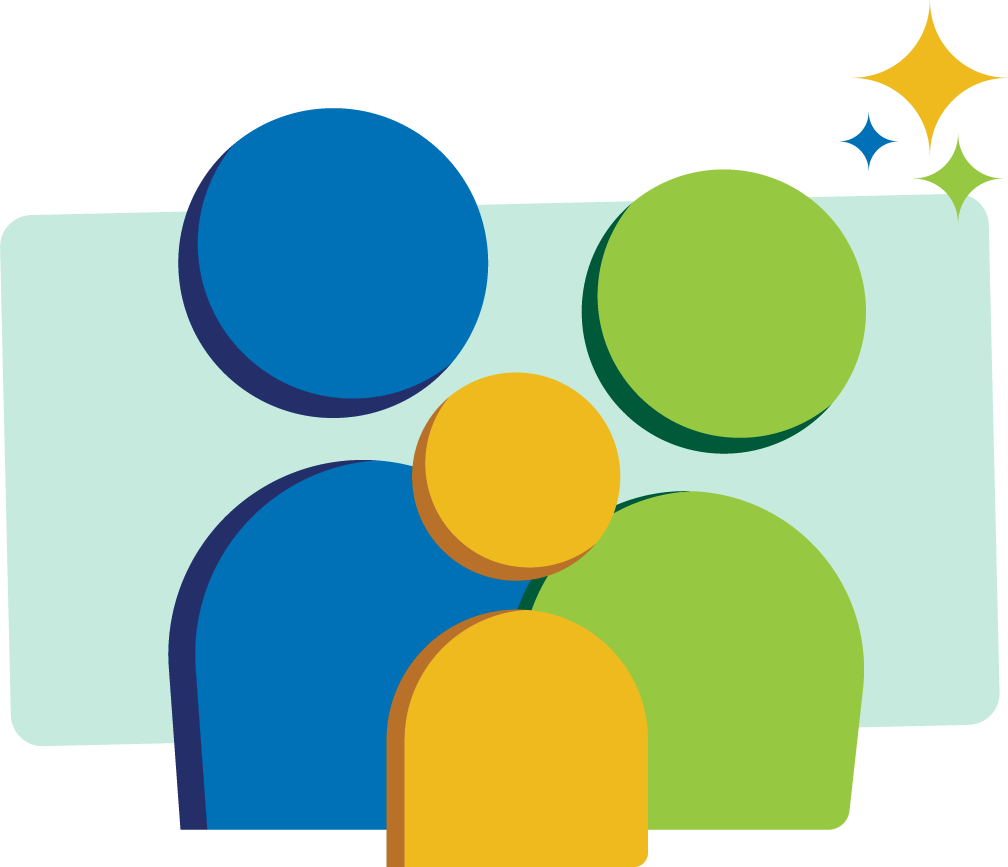 Blend 
the sounds
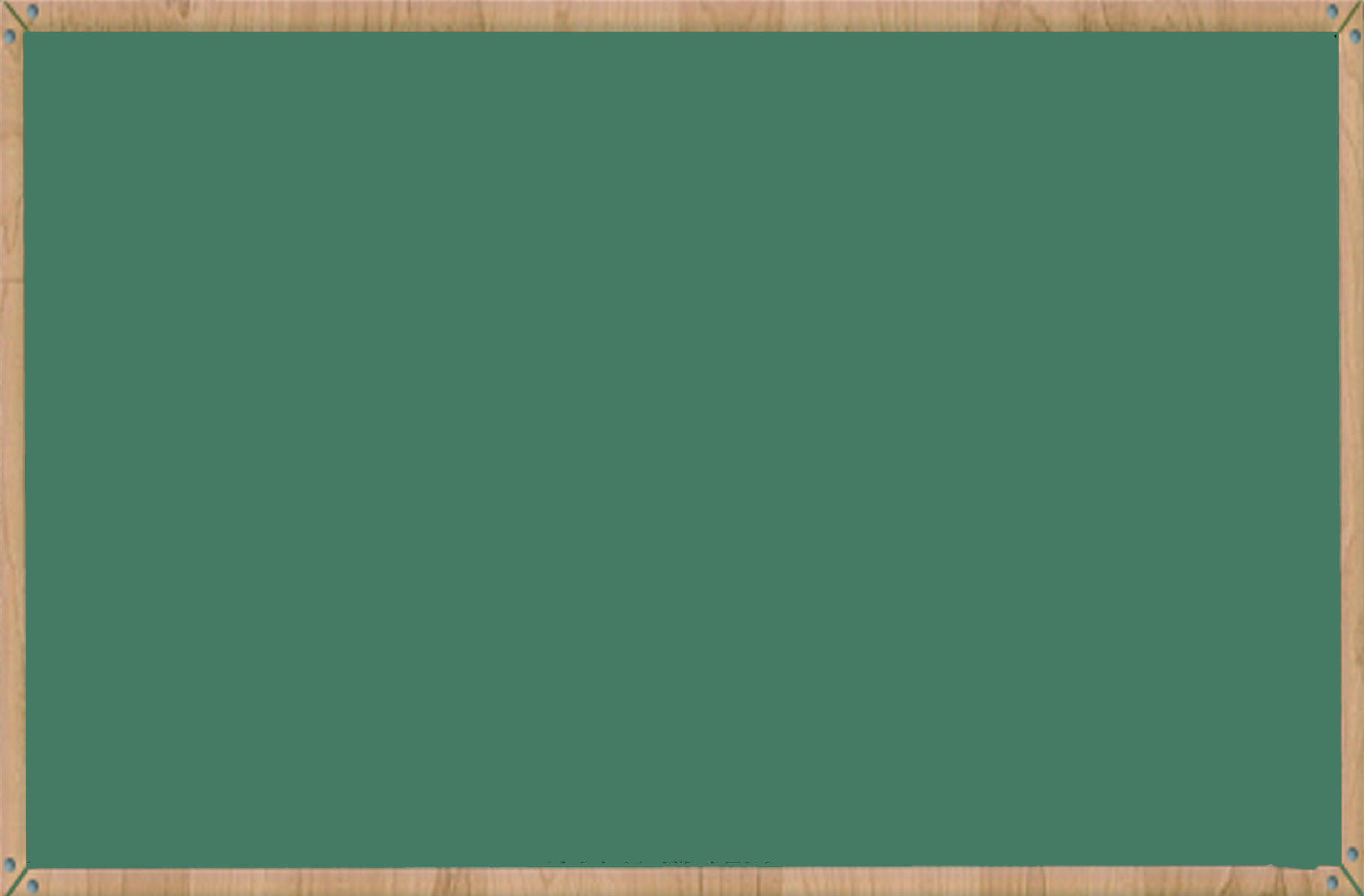 Family Activity
pointless
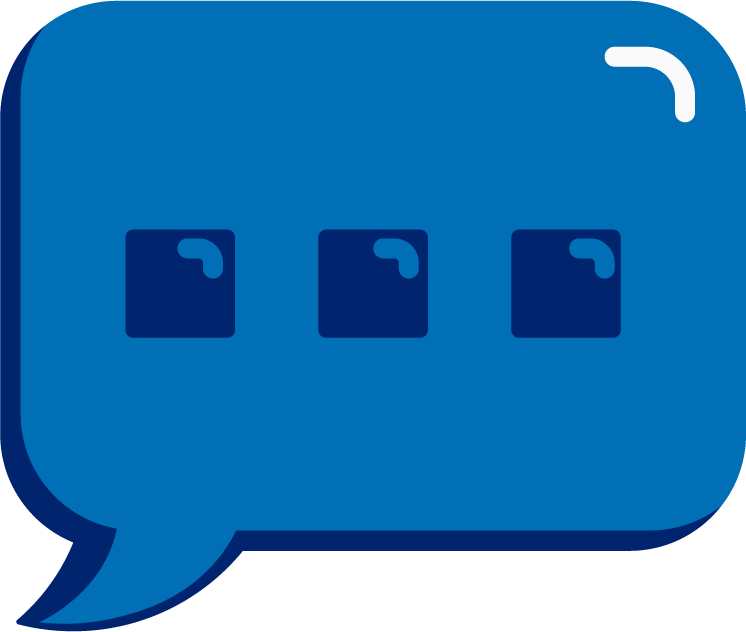 It’s time to blend the sounds!

It’s time to blend the sounds to help us read the words smoothly!
pointless
[Speaker Notes: See lesson plan for specific instructional guidance.

Blend the Sounds!
Say: Blending sounds helps us read the words smoothly! Repeat our chant after me! 
"It's time to blend the sounds! 
It's time to blend the sounds to help us read the words smoothly!" 
Do: Say one sentence at a time of the Blend the Sounds chant and ask the students to repeat after you.
Say: Let's practice blending the sounds in some words today!

Say: When we blend the sounds in words, it helps us read the words smoothly. Let's try it. The suffix less means without The suffix is its own syllable. We chop it off to look at the rest of the word when decoding.
Do: Point to the word pointless.
Say: I notice that this word has the suffix less in it. We'll underline anything that sticks together and chop off the suffix syllable. I see 1 diphthong and one suffix, so I probably have 2 syllables. I need to chop off less.
Do: Chop. point | less
Say: I think we're ready to decode the word. Let's try. As you listen to me decode it, you can chop down your arm.
Do: Start at your shoulder, and chop/ tap the sounds out. When it's time to blend, start back at the shoulder and run your hand smoothly down your arm.
Say: P says /p/, o-i says /oy/, n says /n/, t says /t/, and l - e - s -s says /l/ /e/ /s/ = /p/ /oy/ /n/ /t/ /l/ /e/ /s/ = "pointless". Let's clap out the syllables and blend the word together by syllable using our Double Decker Elkonin Boxes.
Do: Segment and blend the word pointless using the Double Decker Elkonin Boxes.
Say: The suffix less means without. This word means without a point. Smart blending!
Do: If students need more practice, pick from the word list and follow the steps above.
Word list: hopeless - without hope, careless - without a care]
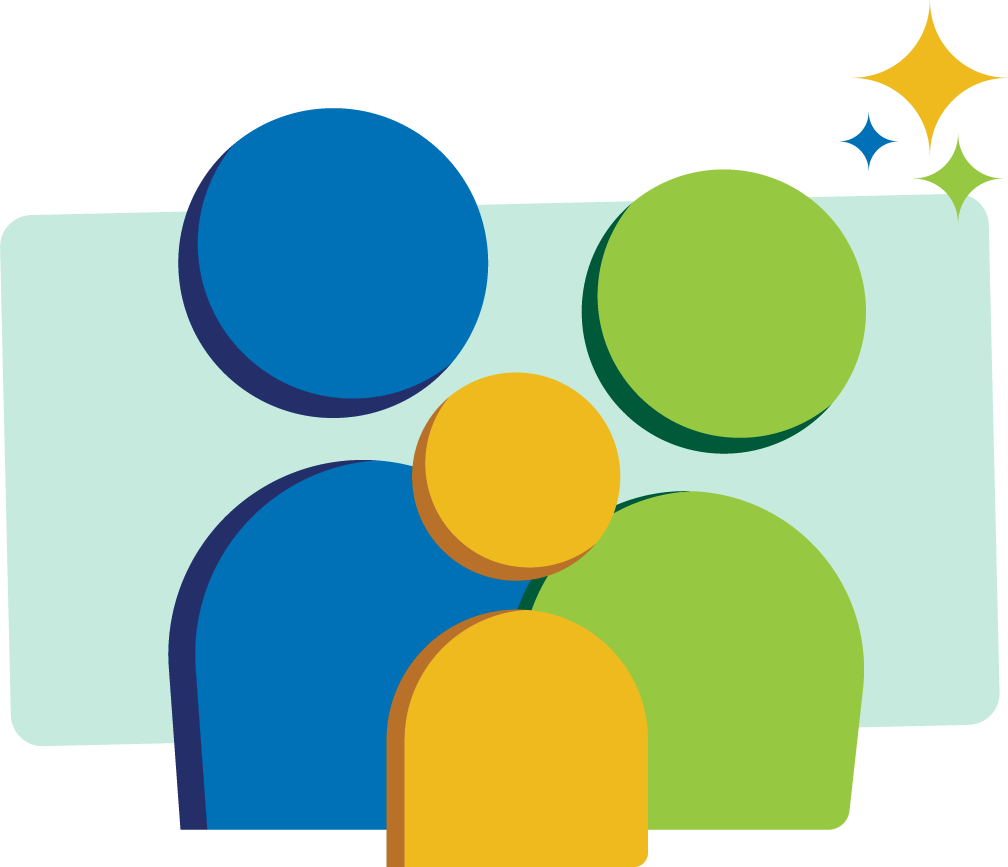 Read the words
It was useless to fight the sleepy feeling.
The toddler ran around carelessly.
The ocean looked endless.
Family Activity
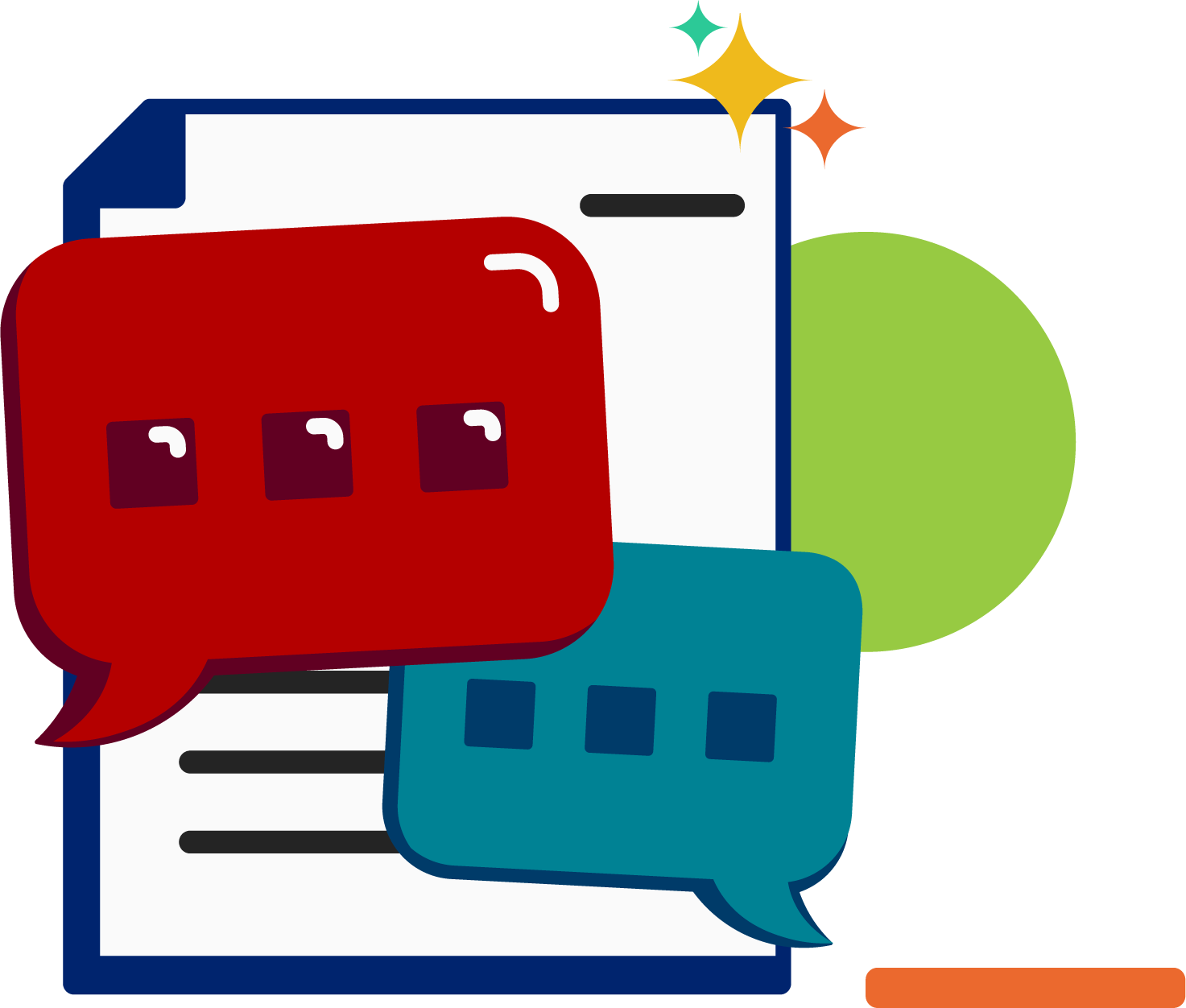 It’s time to read the words!

It’s time to read the words, so we can read smoothly, like we are speaking!
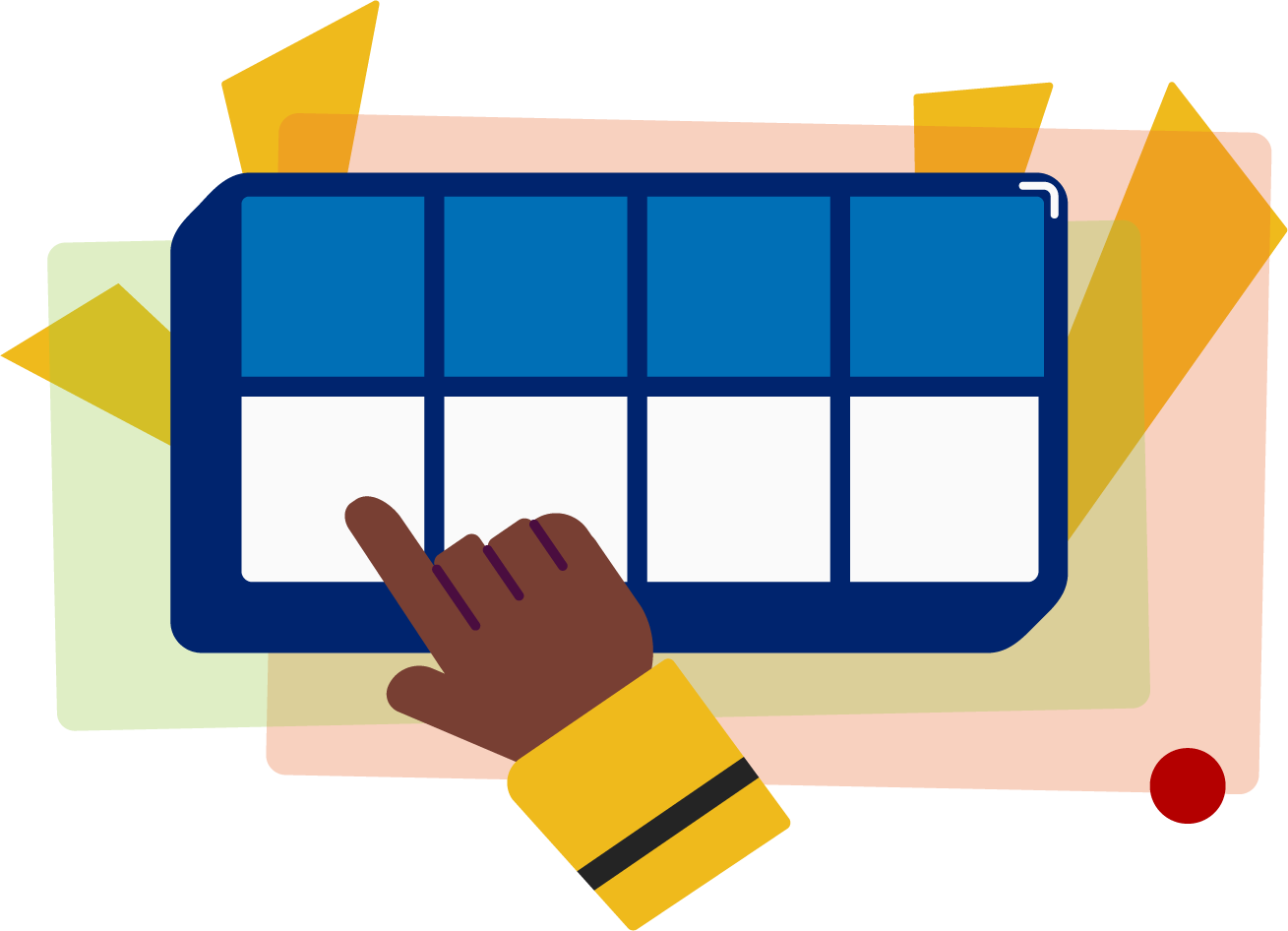 [Speaker Notes: See lesson plan for specific instructional guidance.

Read the Words!
Say: When we practice reading the words, it can help us read the words faster and faster. This helps us learn to read smoothly like when we are speaking! Repeat our chant after me! 
"It's time to read the words! 
It's time to read the words so we can read smoothly like we are speaking!" 
Do: Say one sentence at a time of the Read the Words chant and ask the students to repeat after you.
Say: Let's practice reading words today!

Say: We are going to read the words. When we practice reading the words, it helps us read faster and faster. This helps us focus on what we can learn from the words. Let's look at the first sentence.
Do: Point to the first sentence: The ocean looked endless.
Say: Let's start reading. If we come to a word we don't know, we'll stop and figure it out. Here we go.
Do: Guide the students along in the sentence stopping to decode words when necessary. If students become stuck on a word, use the decoding strategies we've been practicing.

Underline any letters that go together. Put dots under your vowels.
Draw in the syllable break.
Look for the spelling patterns.
Name any phonetic rules that help with pronunciation.
Try reading it. Is it right? If not, try another pronunciation.
When you have it right, start the sentence again to make sure you're reading for meaning.

Say: Excellent work!
Do: Repeat these steps with a couple more sentences.
Sentence 2: The toddler ran around carelessly.
Sentence 3: It was useless to fight the sleepy feeling.
Say: A suffix is a group of letters after a word that changes the meaning of the word. Those brains are growing!]
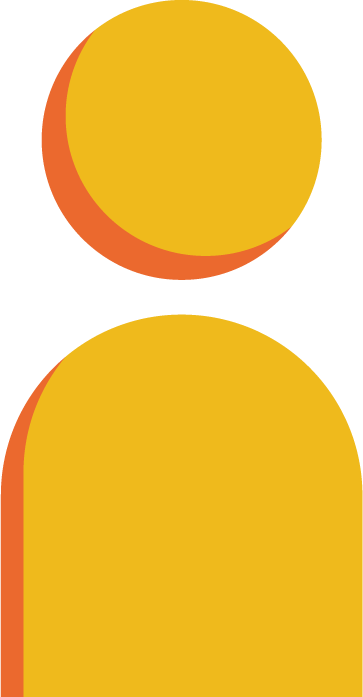 Decode the words
pointless
endless
hopeless
fearless
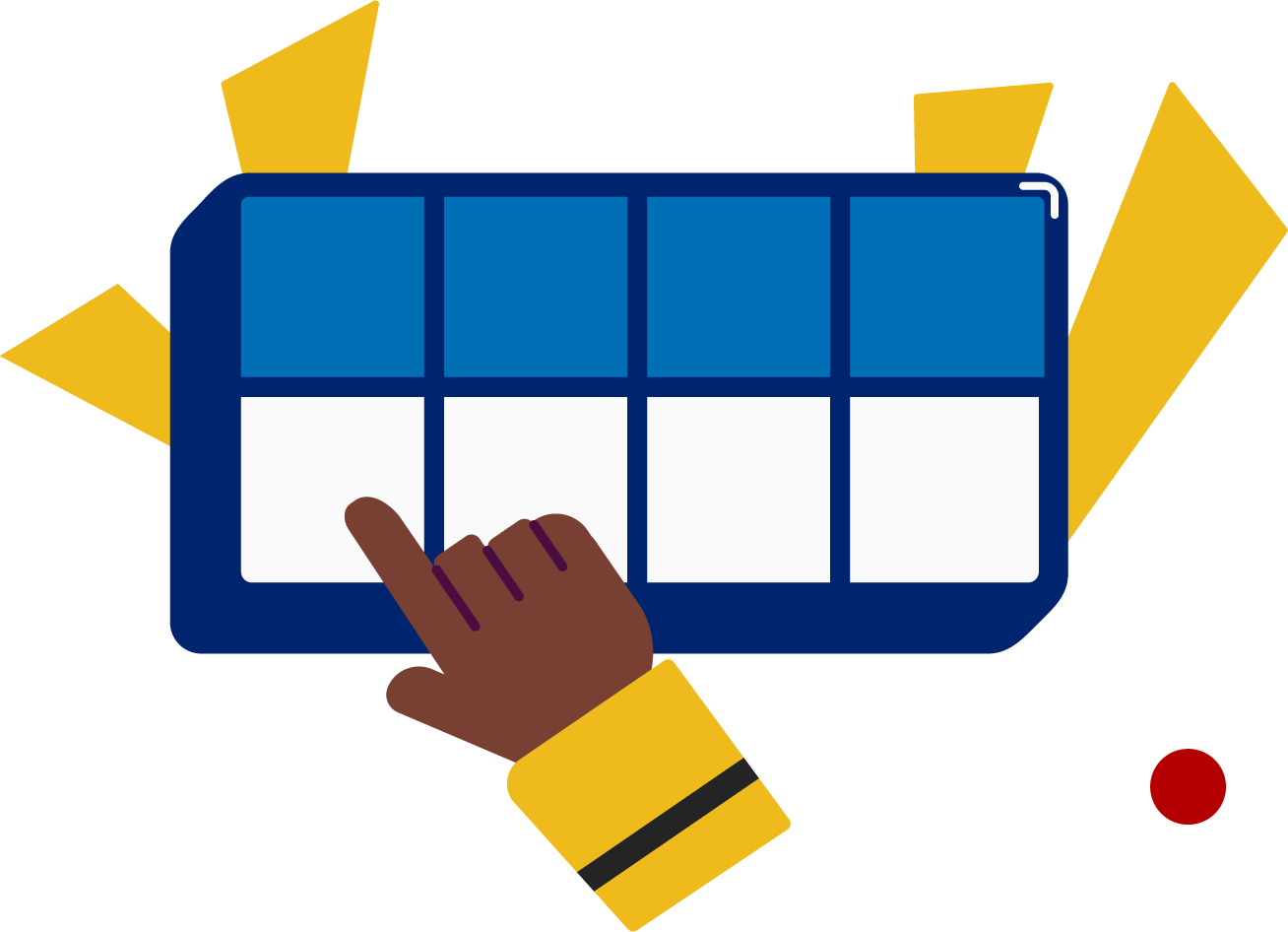 It’s time to decode the sounds in the words!

It’s time to decode the sounds in the words so we can read the words!
[Speaker Notes: See lesson plan for specific instructional guidance.

Decode the Words!
Say: Decoding is when you break up the sounds in a word and read each sound one at a time. Then you blend the sounds together to read the word! Repeat our chant after me! 
"It's time to decode the sounds in the words! 
It's time to decode the sounds in the words so we can read the words!" 
Do: Say one sentence at a time of the Decode the Words chant and ask the students to repeat after you.
Say: Let's practice decoding the sounds in words today!

Say: We are going to decode the words. Remember decoding is when you break up the sounds in a word and read each sound one at a time. Then you blend the sounds together to read the word! When we decode the sounds in words, it helps us read the words correctly. Look at our words for today.
Do: Point to the words.
Say: Follow this routine:
Underline any letters that go together. Put dots under your vowels.
Draw in the syllable break.
Look for the spelling patterns.
Name any phonetic rules that help with pronunciation.
Try reading it. Is it right? If not, try another pronunciation.
Do: Partner students.
Say: You and your partner work together to decode these words (pointless, endless, hopeless, fearless). I'll be by to listen. Use your Double Decker Elkonin Boxes.
Do: Listen as students decode the word. Take notes on the students that can accurately articulate the sounds and read the word and students that may need reteaching and/or additional support.
Say: Excellent work applying our new rule to decoding words today!]
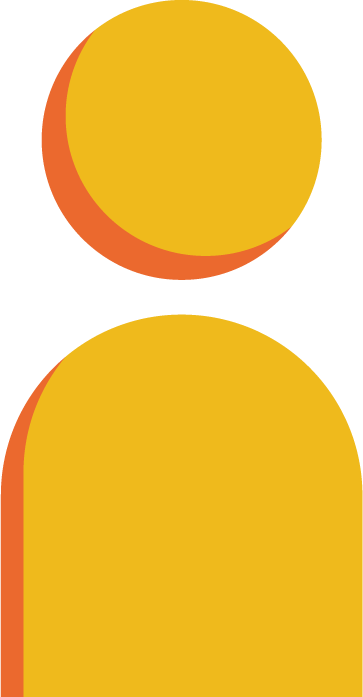 Spell the words
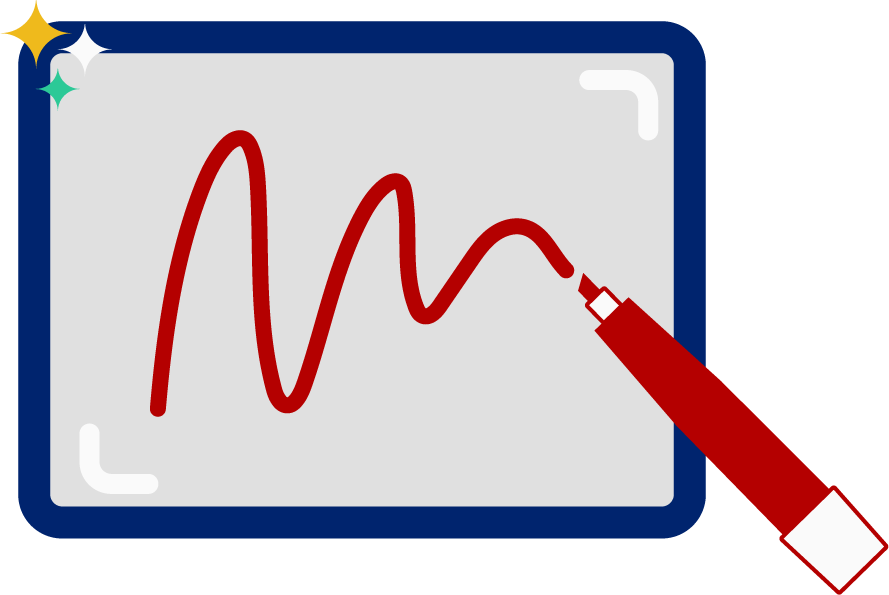 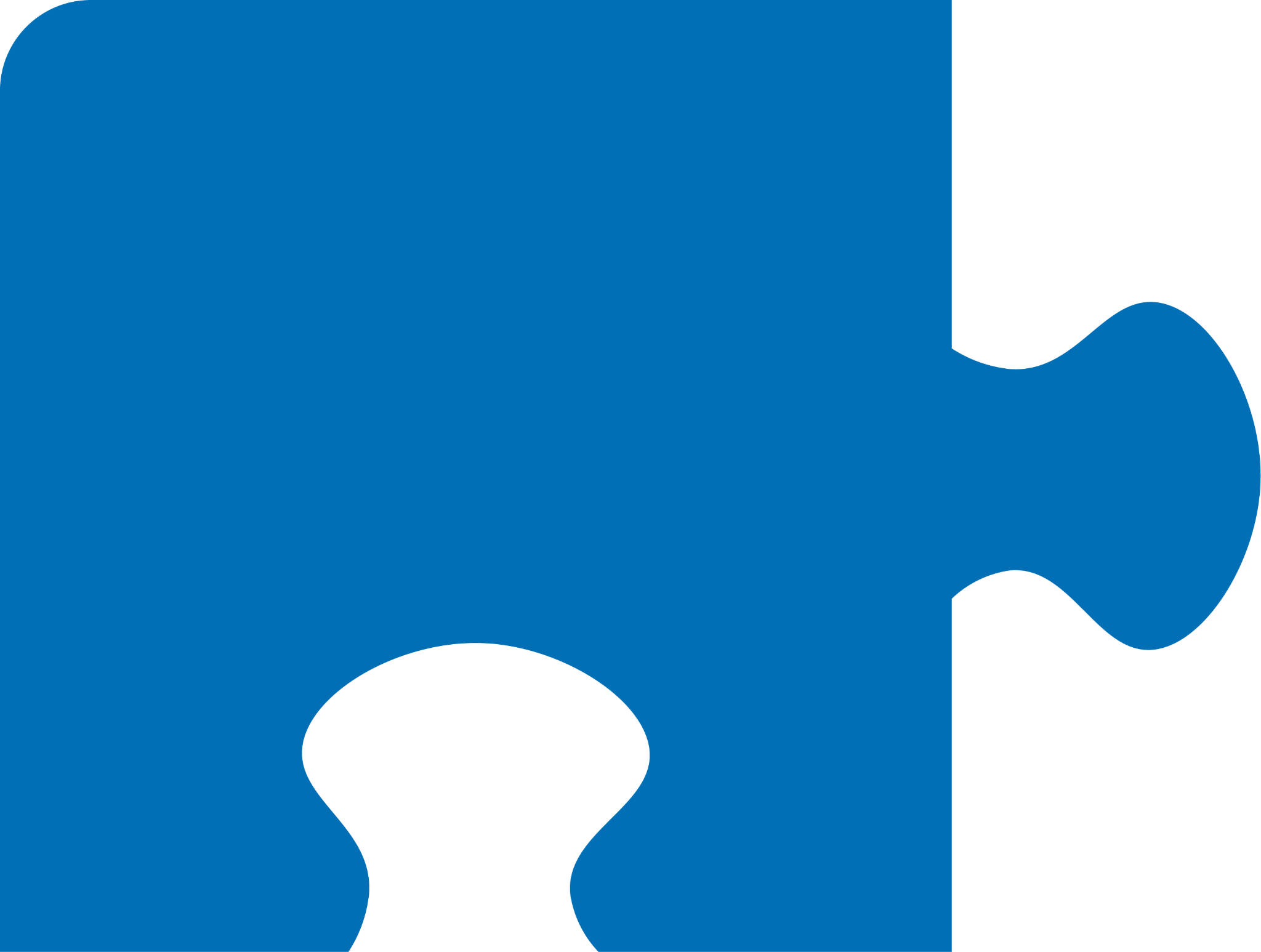 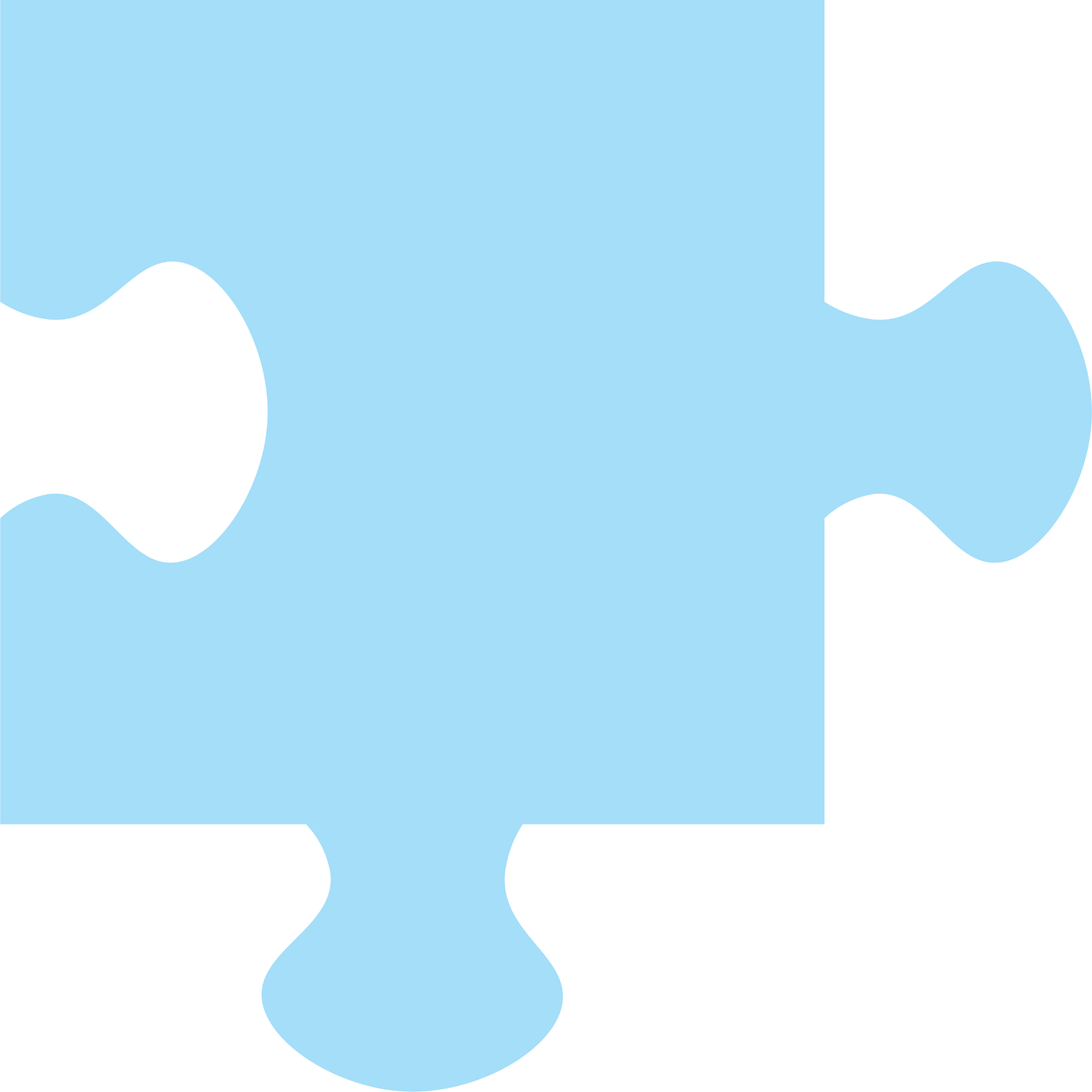 use
less
It’s time to spell the words! 

It’s time to spell the words to show we understand the rule!
[Speaker Notes: See lesson plan for specific instructional guidance.

Spell the Words!
Say: When we can spell words, it shows that we met the target. When we hear the sounds, we can match the sounds to the correct letters and spell the word! Repeat our chant after me!
"It's time to spell the words! 
It's time to spell the words to show we understand the rule!" 
Do: Say one sentence at a time of the Spell the Words chant and ask the students to repeat after you.
Say: Let's practice spelling words today!

Say: We are going to spell the words. Remember when we can spell words with the correct rule it shows that we met the target. When we hear the sounds we can match the sounds to the correct letters and spell the word! Listen to our words for today. The word is useless. How would we spell the word useless? Let's listen to the sounds and match the sound to the correct letter. Let's start by clapping out the syllables.
Do: Say the word together and clap the syllables.
Say: Useless. Two syllable. We'll do each syllable. First syllable?
Do: Clap it again and isolate the first syllable. use | less.
Say: Use. /u/ /s/. We need to make a long u sound. We'll use bossy e. Use your whiteboards.
Do: Write u - s - e.
Say: Clap the syllables again isolate the second syllable. use| less. Next syllable is less.
Do: Clap and isolate the second syllable.
Say: Less. /l/ /e/ /s/.
Do: Write l - e - s - s.
Say: Let's sound it out to make sure it spells the word we want.
Do: Sound out the word again.
Say: Does this look right?
Do: Allow students to respond.
Say: I think so too! What does this word mean with the suffix?
Do: Allow students to respond.
Say: Yes, it means without use. Great work!
Do: Repeat with additional words from list if students need more practice. (fearless, jobless, hopeless)]
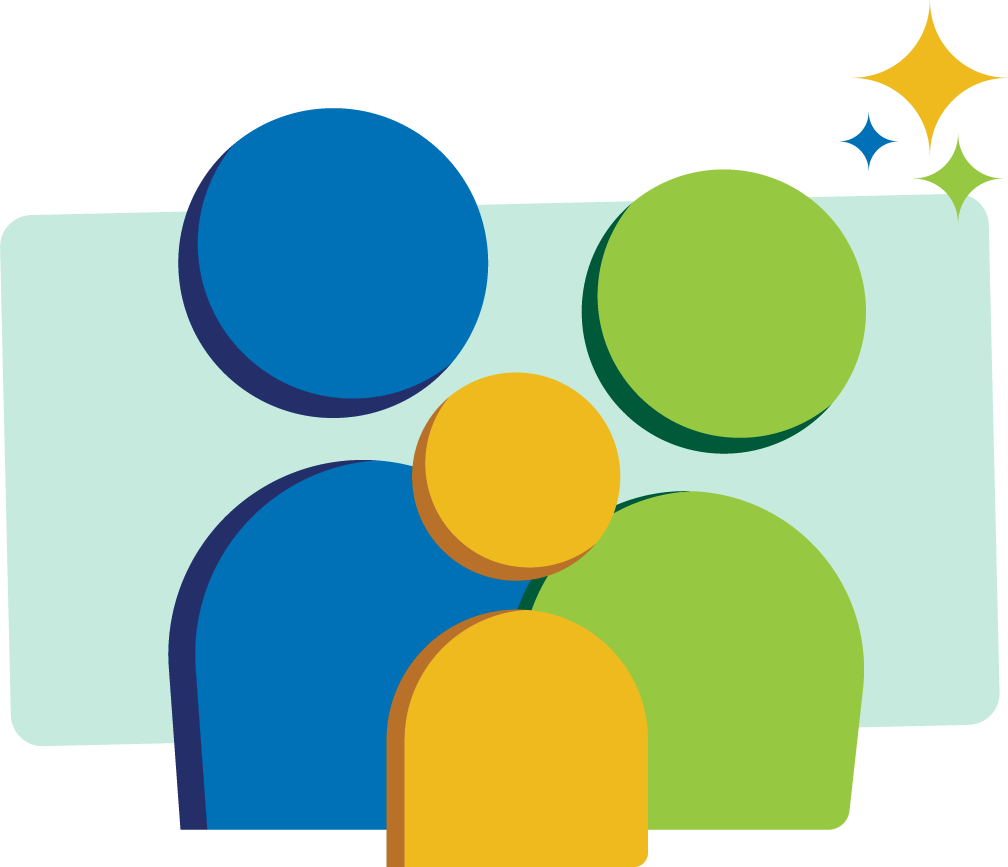 High Frequency Words
many
often
Family Activity
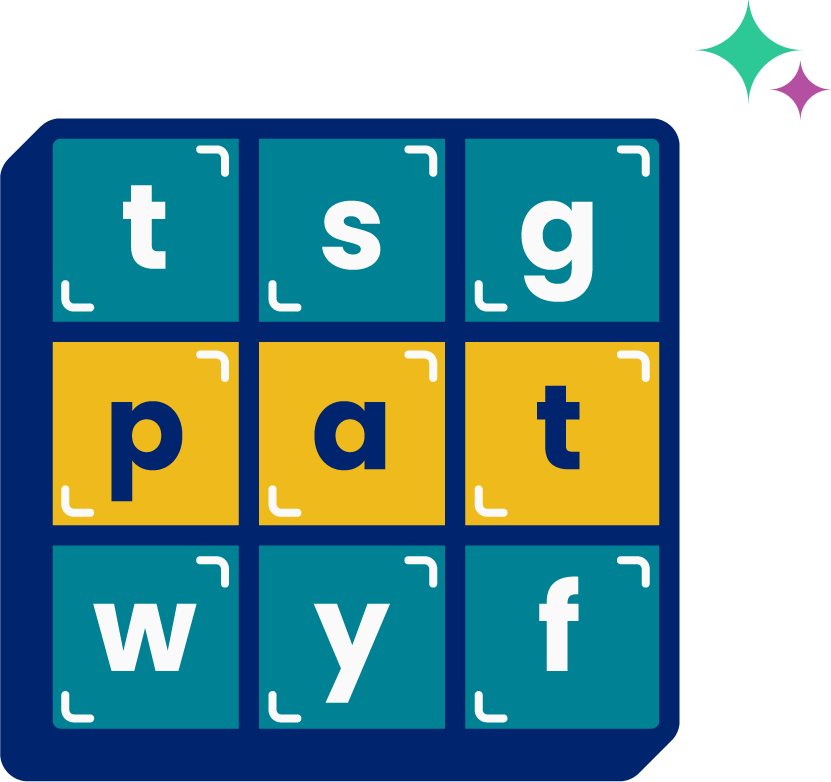 We see high frequency words all the time! 

Let’s figure out how to read them!
[Speaker Notes: See lesson plan for specific instructional guidance.

High Frequency Words!
Say: Some words we can sound out now, some words we'll learn how to sound out later, and some words are rule breakers and we can't sound out. Words that show up a lot in books are called High Frequency Words. Let's learn some! Repeat our chant after me!
"We see high frequency words all the time! 
Let's figure out how to read them!"
Do: Say one sentence at a time of the High Frequency Words chant and ask the students to repeat after you.
Say: Let's read our high frequency words!

Say: Today, we're learning 2 words.
Do: Point to the word many.
Say: This is a two syllable word, two beats. In the first syllable, the consonants make their regular sound, /m/ and /n/, but the a makes an unusual sounds. In this word, the a sound like a short e! And the y make a long e sound because it's a two syllable word!
Say: Let's blend the word together: /m/ /e/ /n/ /e/ = many. Let's segment the word again before we blend it together. /m/ /e/ /n/ /e/ = many. Now you know a new word that you'll see all the time. Let's read our new word one last time.
Do: Point to the word and read together as a group. Point to often.
Say: This next word follows the rules. We break the syllables between the f and t. Our syllables follow VC and CVC spelling patterns.
Do: Add the syllable break of|ten.
Say: /o/ /f/|/t/ /e/ /n/ = "often". How often do you brush your teeth? Often. Sound it out.
Do: Monitor and support students as they read the word using Double Decker Elkonin Boxes.
Say: Let's read our previous high frequency words!
Do: Point to or hold up all the high frequency words to this point as the students read them.
Say: Excellent work learning 2 new high frequency words today.

many, often]